Beleggersadvies
Uw docent
B.BUSSCHAERT bestuurder Mexem be
Onze adviezen zijn geen aan/verkoop opdrachten voor persoonlijke vermogensbeheer
Maar louter informatie  berichten
Fondsen overzicht
Obligaties overzicht
Aandelen overzicht
Met de hulp van VECTOR VEST UNIVERSITY TRAINING
UITGEVER  MANON BUSSCHAERT PIERSLN 113 KNOKKE-HEIST
5/16/2024
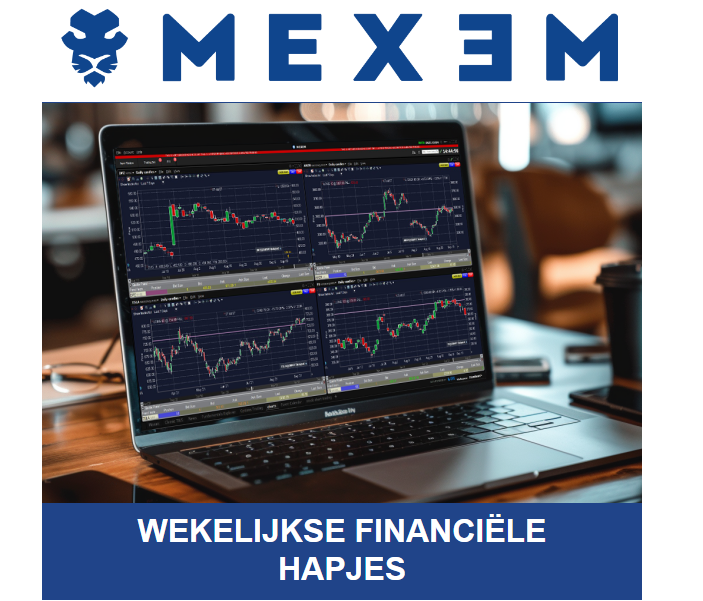 5/16/2024
2
By BUSSCHAERT&CO   mexem be
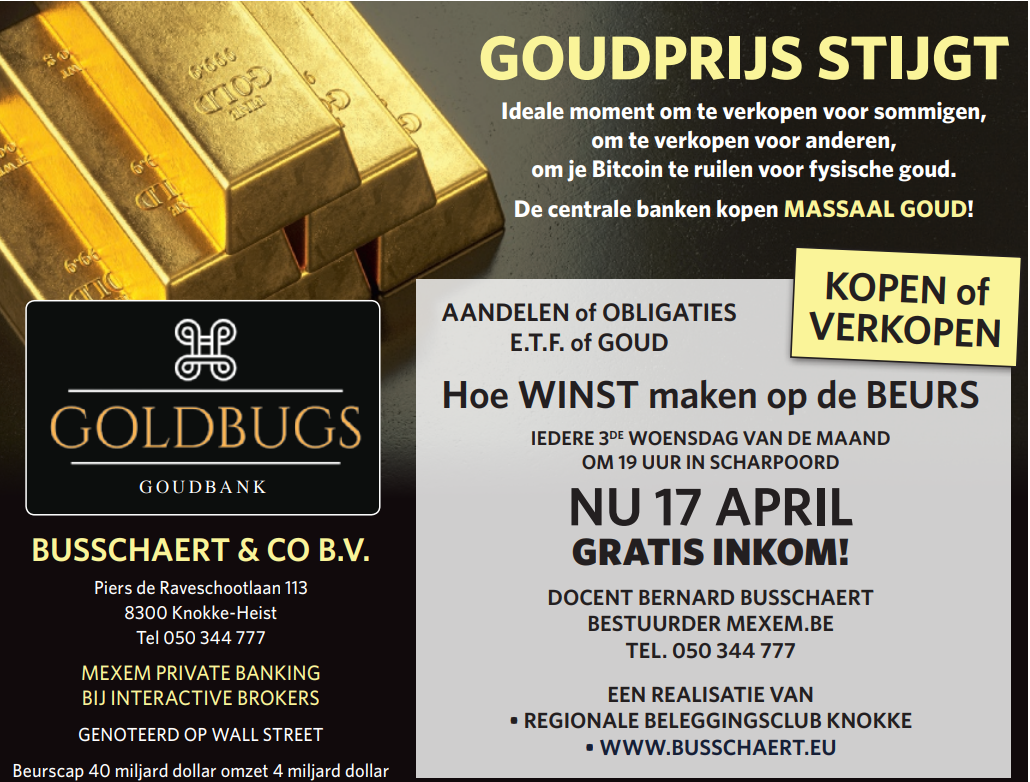 24 mei woensdag
5/16/2024
3
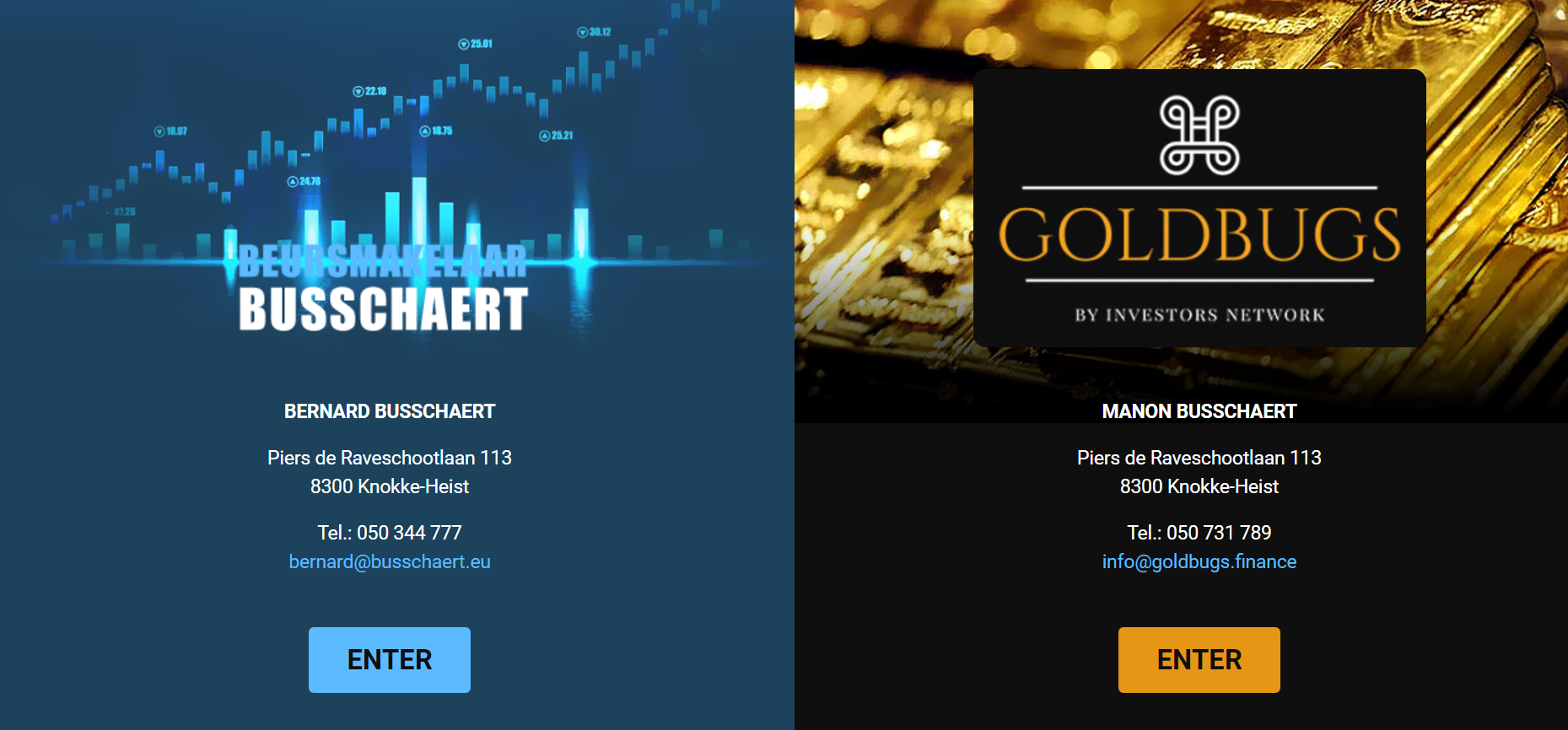 PRIVATE PORTFOLIO MASTERS
UW GOUDBANK
5/16/2024
4
Mexem be= interactive broker
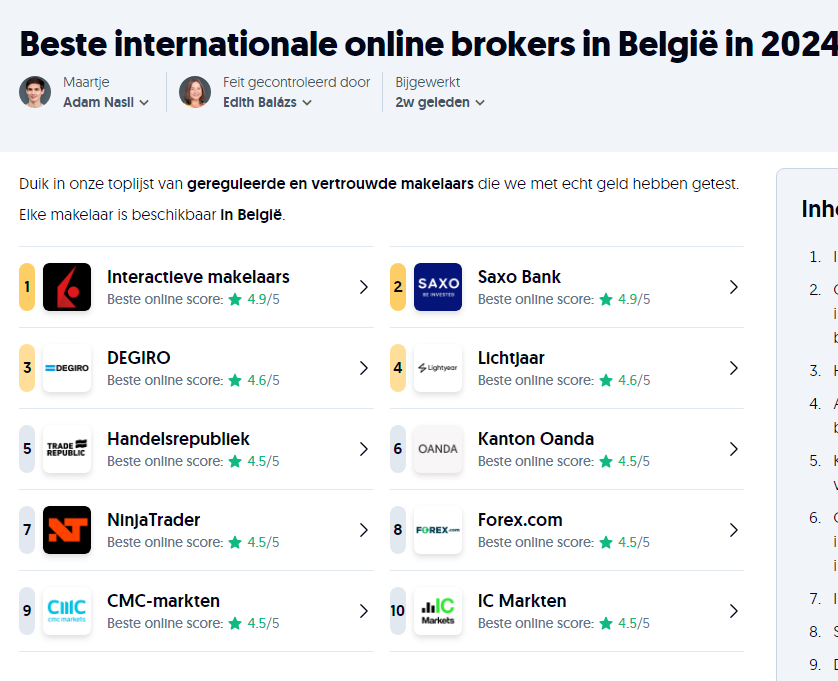 1
5/16/2024
5
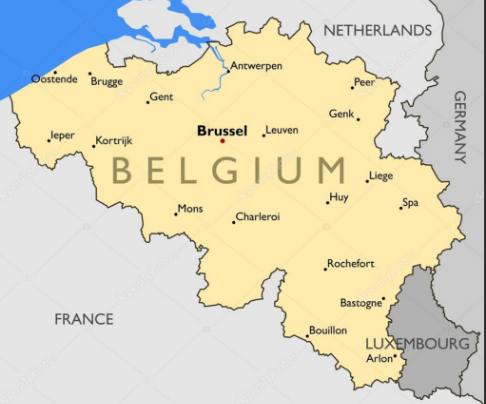 Mexem be
Wij zoeken advisors(zelfstandigen) in deze steden
Je moet een bachelor hebben of master in een financiele opleiding
Of nog beter gebeten voor beleggingen
Uw eigen advisor kantoor runnen onder toezicht van mexem be 
Inlichtigen op kantoor knokke
050344777   of 050150012
bernard@busschaert.eu
5/16/2024
6
op kantoor,,,,most easy iedere week openen nieuwe klanten rekeningen!!
5/16/2024
7
Technische en fundamentele analyse van onze economie ;financiële wereld en
aandelen beurzen
5/16/2024
8
5
20/02/16
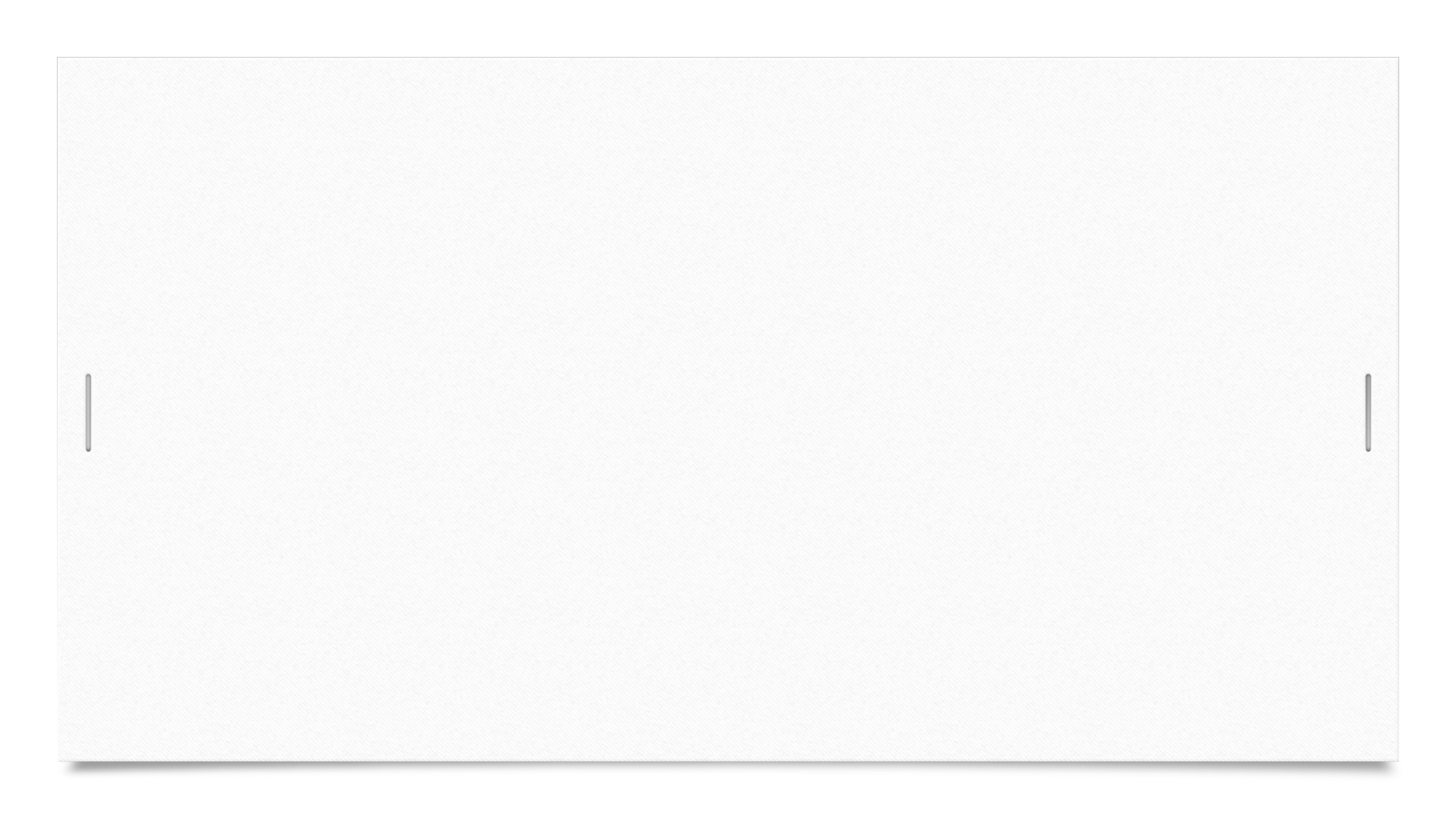 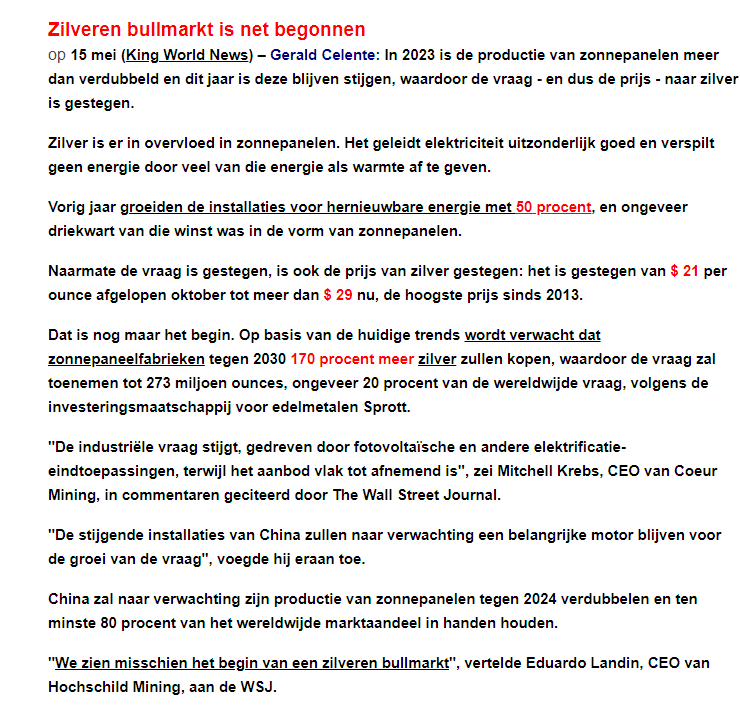 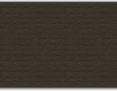 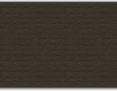 5/16/2024
9
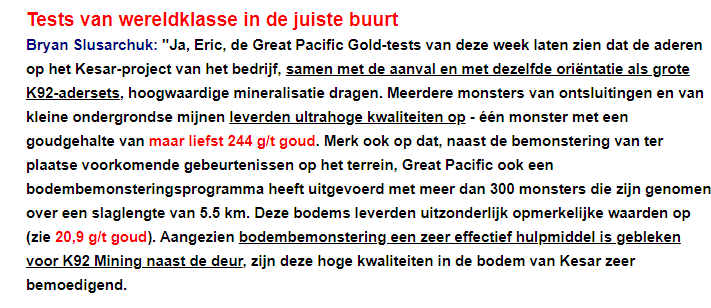 Dit aandeel kan als alle informatie juist is maal  15 gaan  gpac op toronto !!
5/16/2024
10
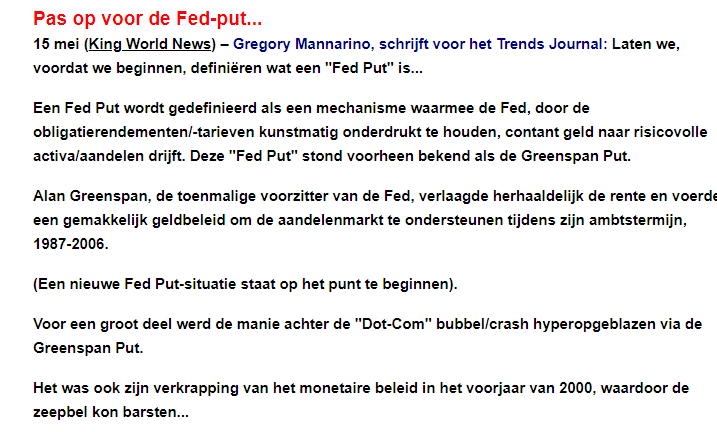 5/16/2024
11
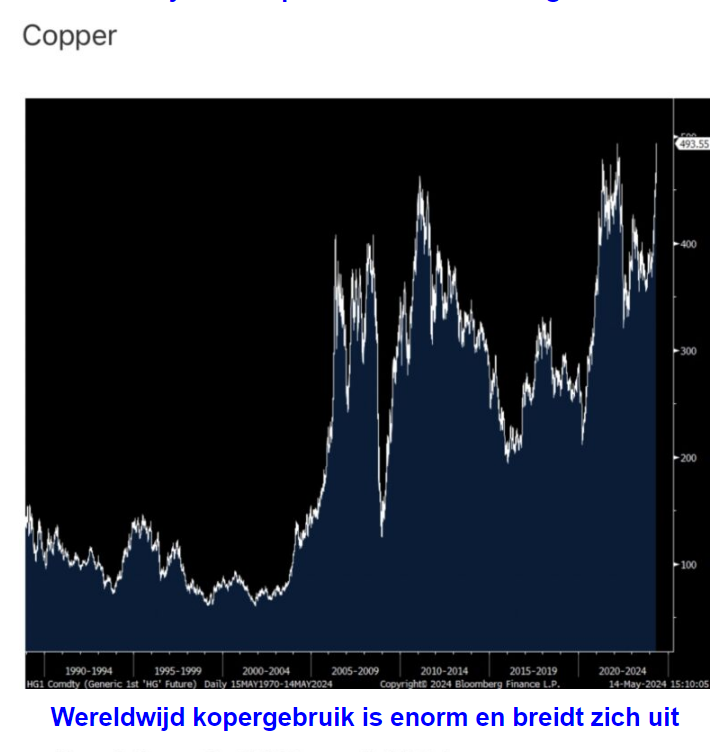 Wij raden al lang TGB aan
5/16/2024
12
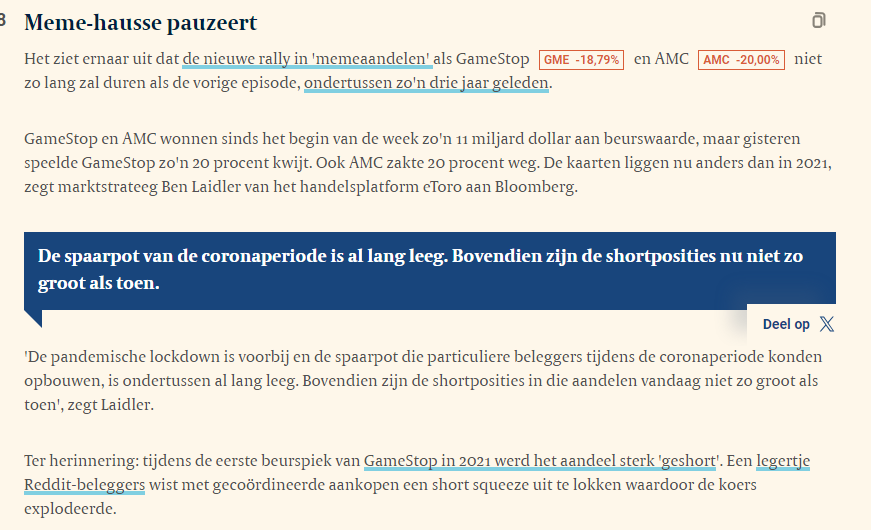 5/16/2024
13
Waarom kan de beurs wel dalen terwijl iedereen een stijging verwacht????
Kijk ;de beurs wordt wel gemaakt door beleggers en ja die nemen posities in en verkopen die nadien met winst
Wat beleggers ook doen is met geleend geld werken,,bijna nooit in europa maar wel in het land van Golden seven!!  Dus die zullen ooit wel terug betaald worden en zal neerwaardse druk uitoefenen op de markt wat dan ook weer verkopen activeert,,het omgekeerde verhaal van de stijging ,,,dit is puur psy dus emoties en zo werkt dat nu eens
Wanneer?? Helaas dat kan bijna niemand vertellen  maar het keerpunt nadert zeker
5/16/2024
14
5/16/2024
15
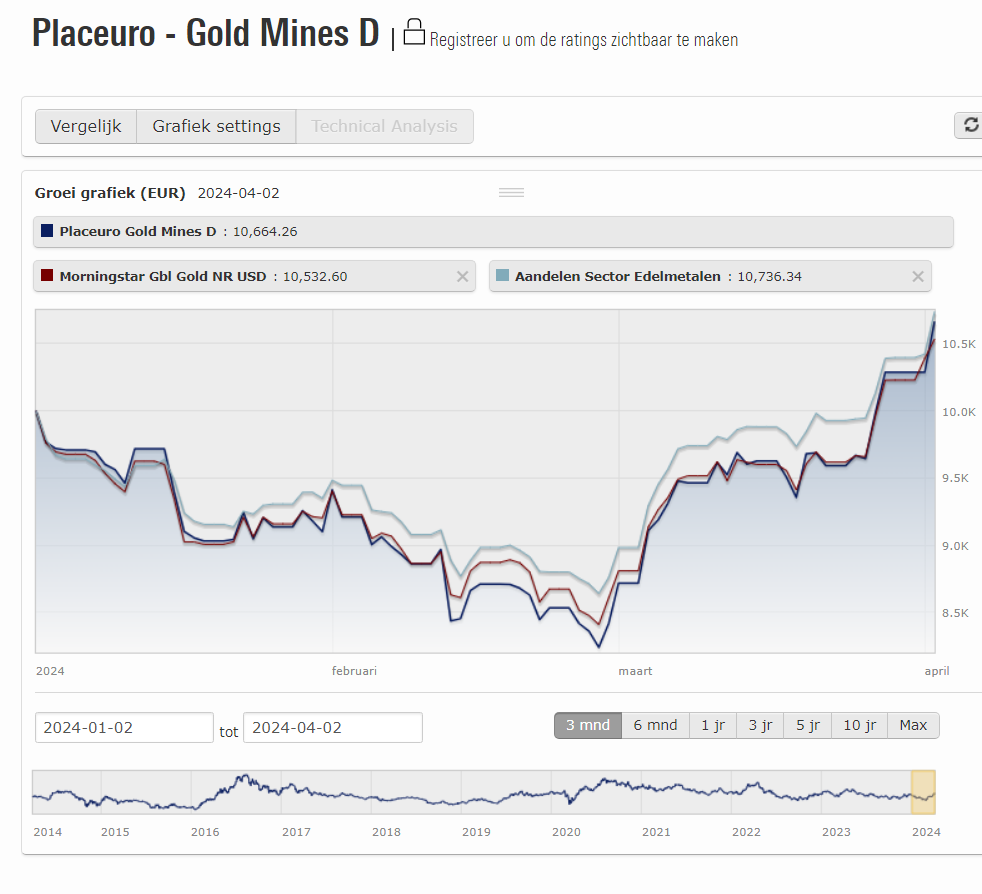 Mooi koopsignaal
5/16/2024
16
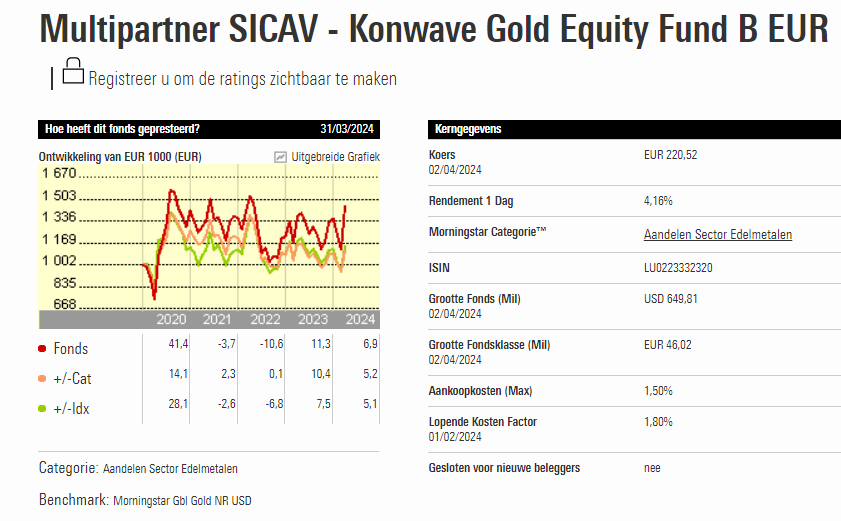 5/16/2024
17
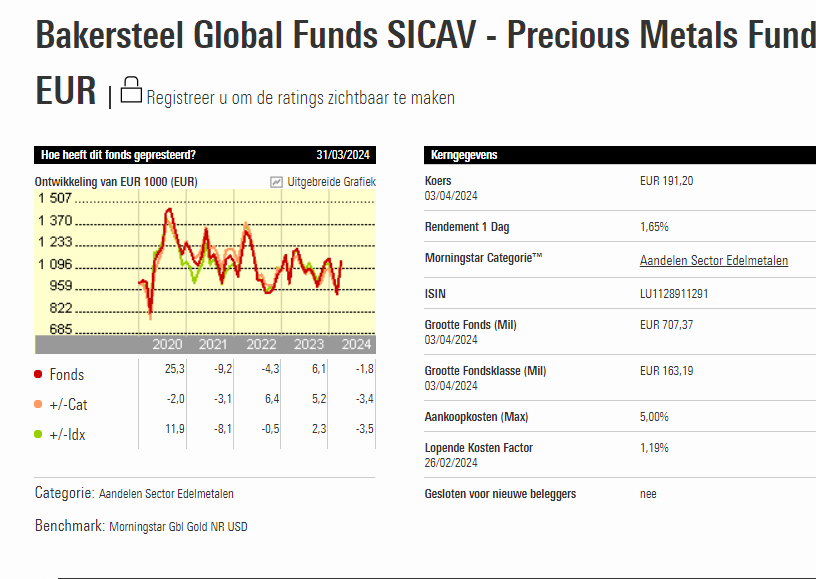 5/16/2024
18
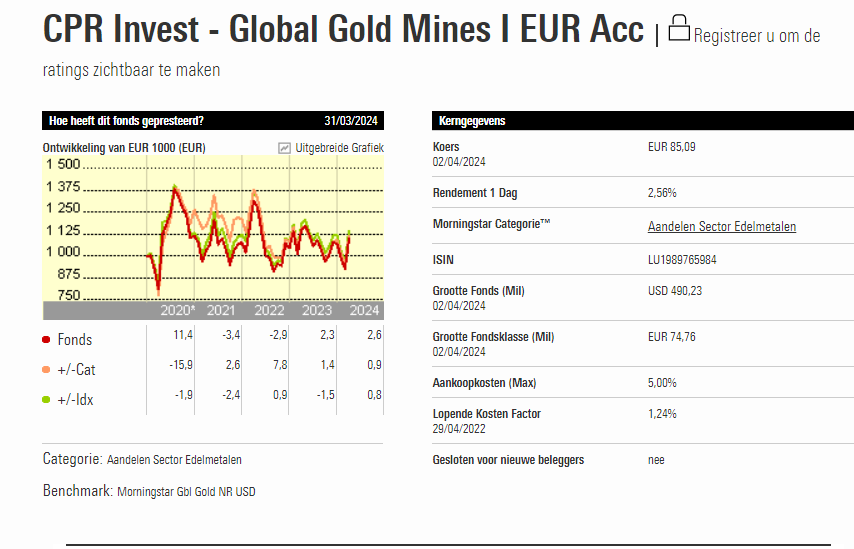 5/16/2024
19
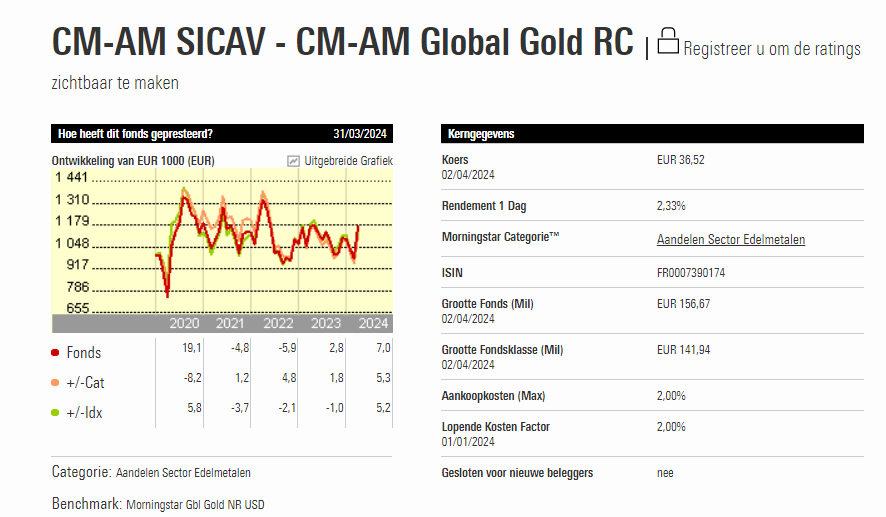 5/16/2024
20
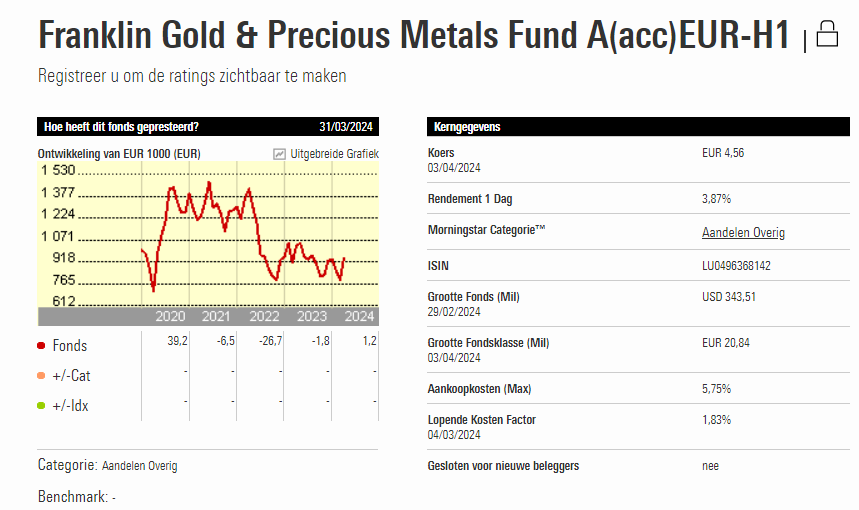 5/16/2024
21
Bedrijfsobligaties in €.
Selectie van emissie van euro-obligaties in verschillende munten
Courtasy by Goldwasser exchange ;luxembourg stock exchange
5/16/2024
22
18
20/02/16
Alle informatie op kantoor
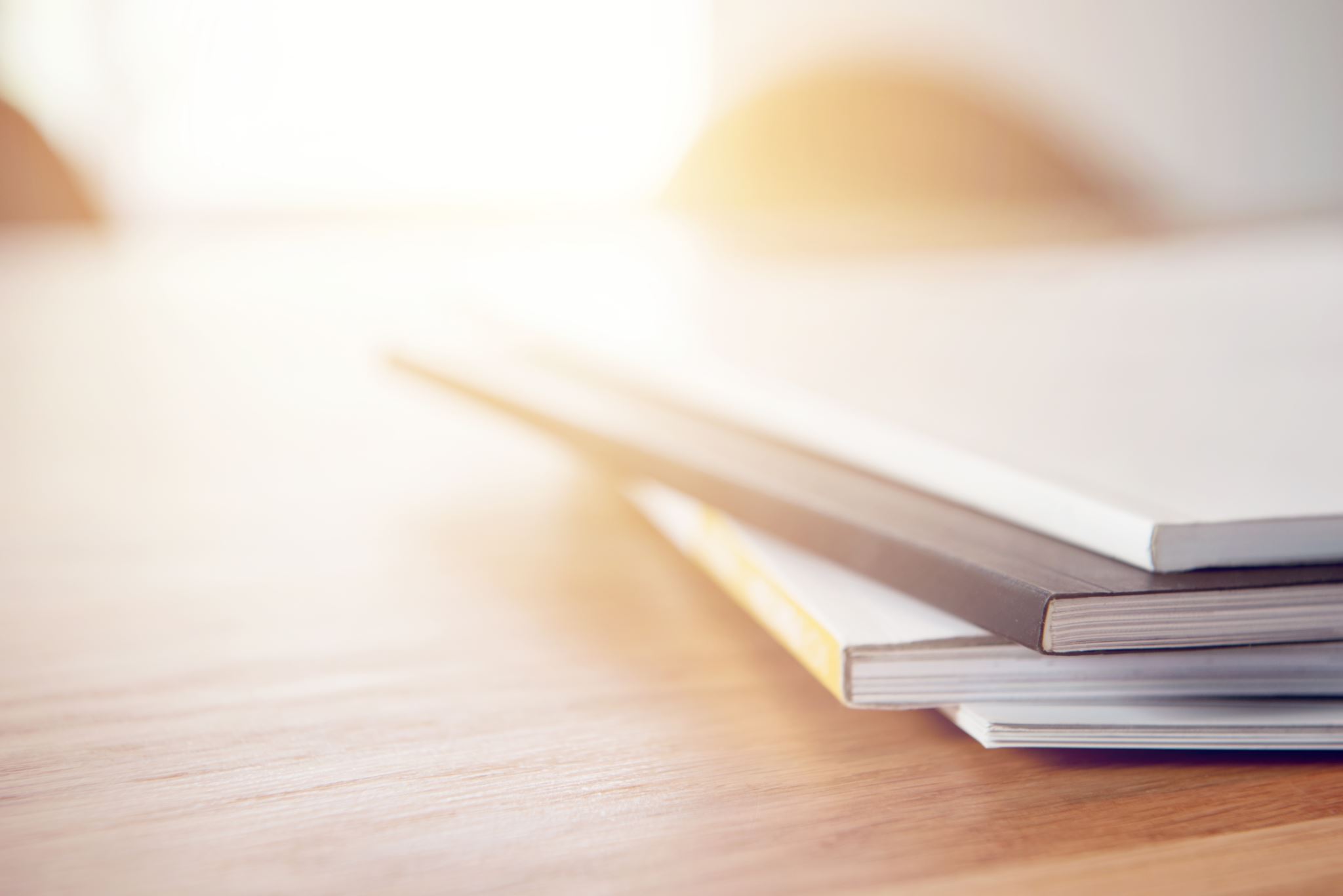 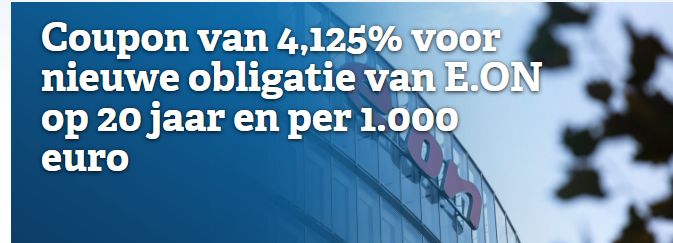 5/16/2024
23
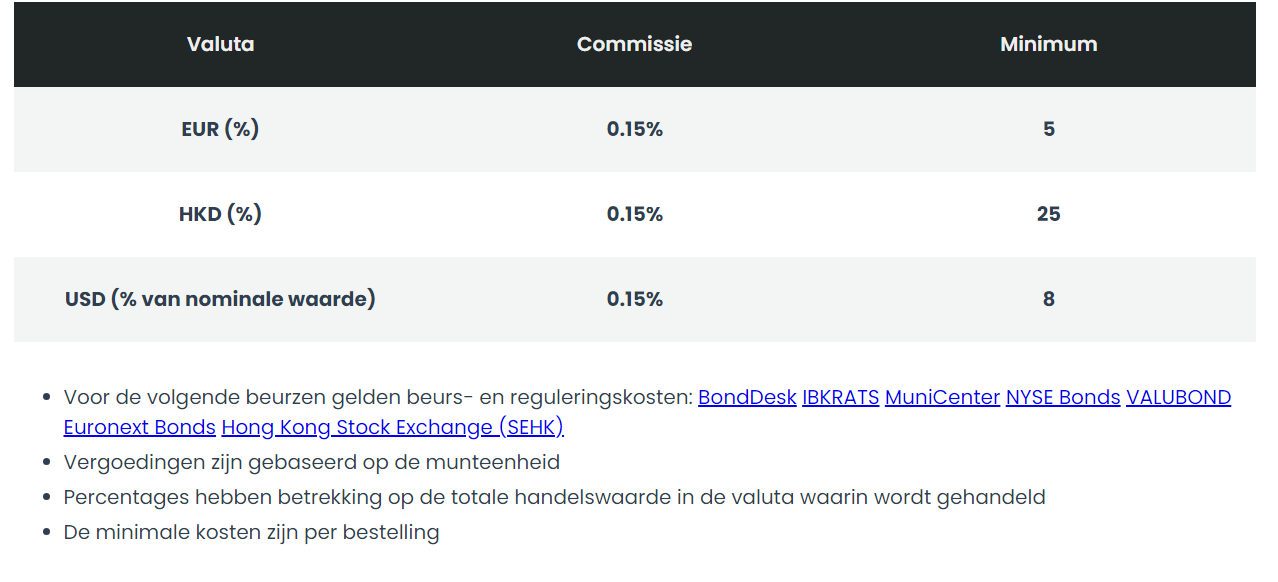 24
5/16/2024
Wij zijn de goedkoopste
En onze koersen zijn van de beste ter wereld in obligaties
Opgelet een koersdoel is een hypothetische cijfer dat wij naar voor
schuiven als streefdoel maar daarom niet altijd bereikt zal worden!!
Let op al uw aankopen en verkopen steeds te bespreken met je adviseur
5/16/2024
25
23
Beste aandelen in

 mining

slimme beleggers
Onze koop-
signalen
26
5/16/2024
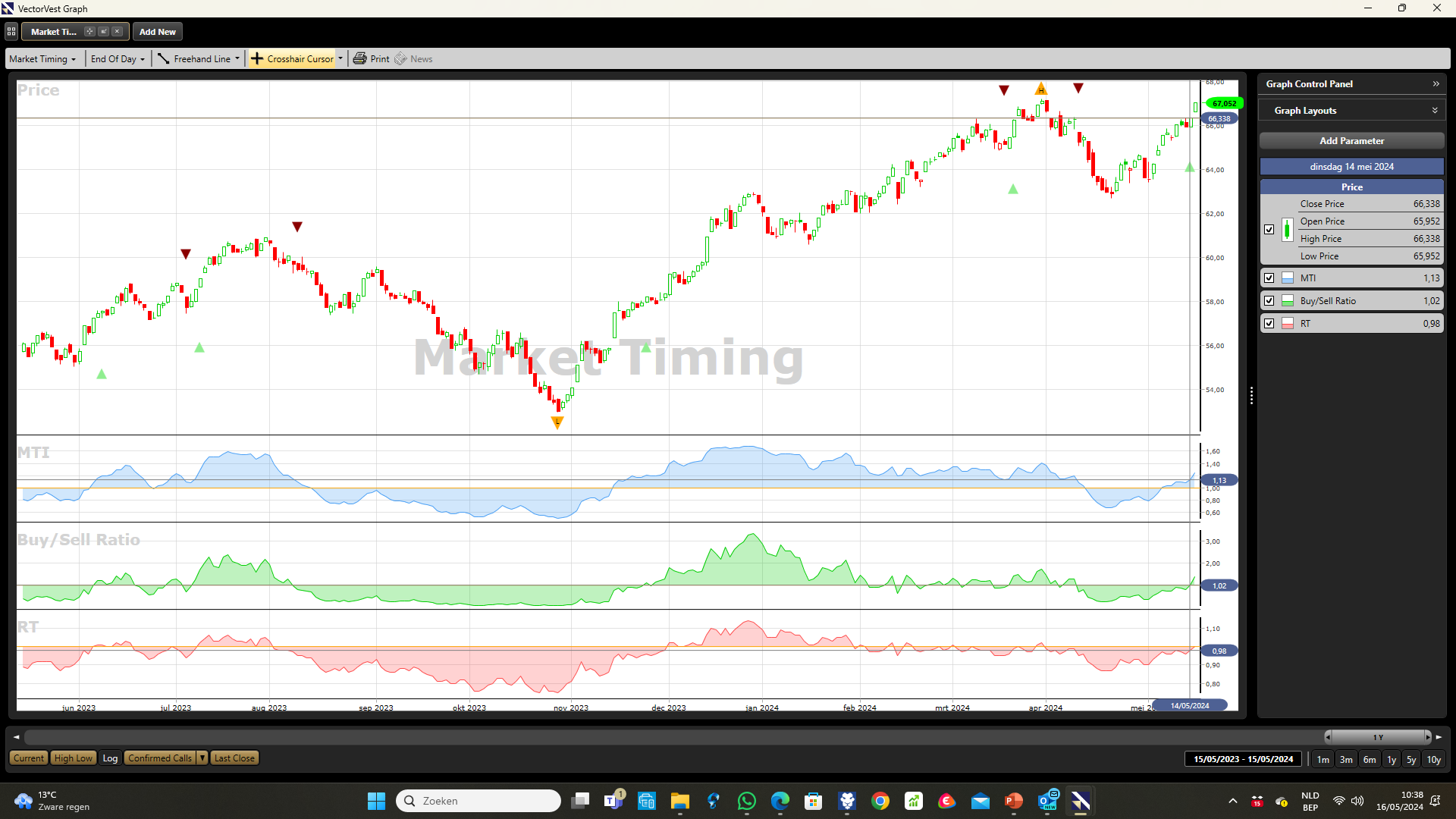 We zitten nog steeds in de koopzone
5/16/2024
27
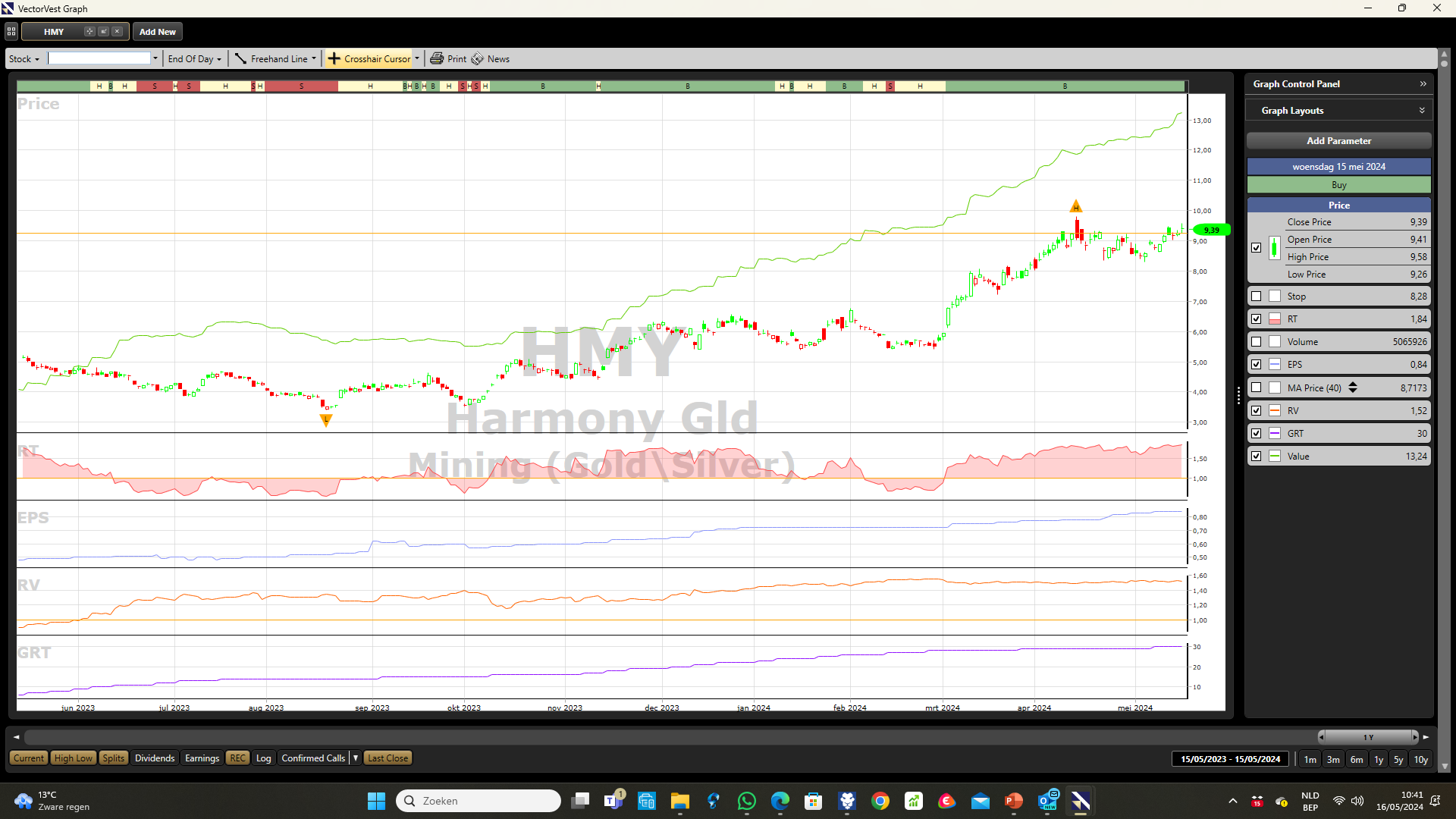 Koersdoel 12$
5/16/2024
28
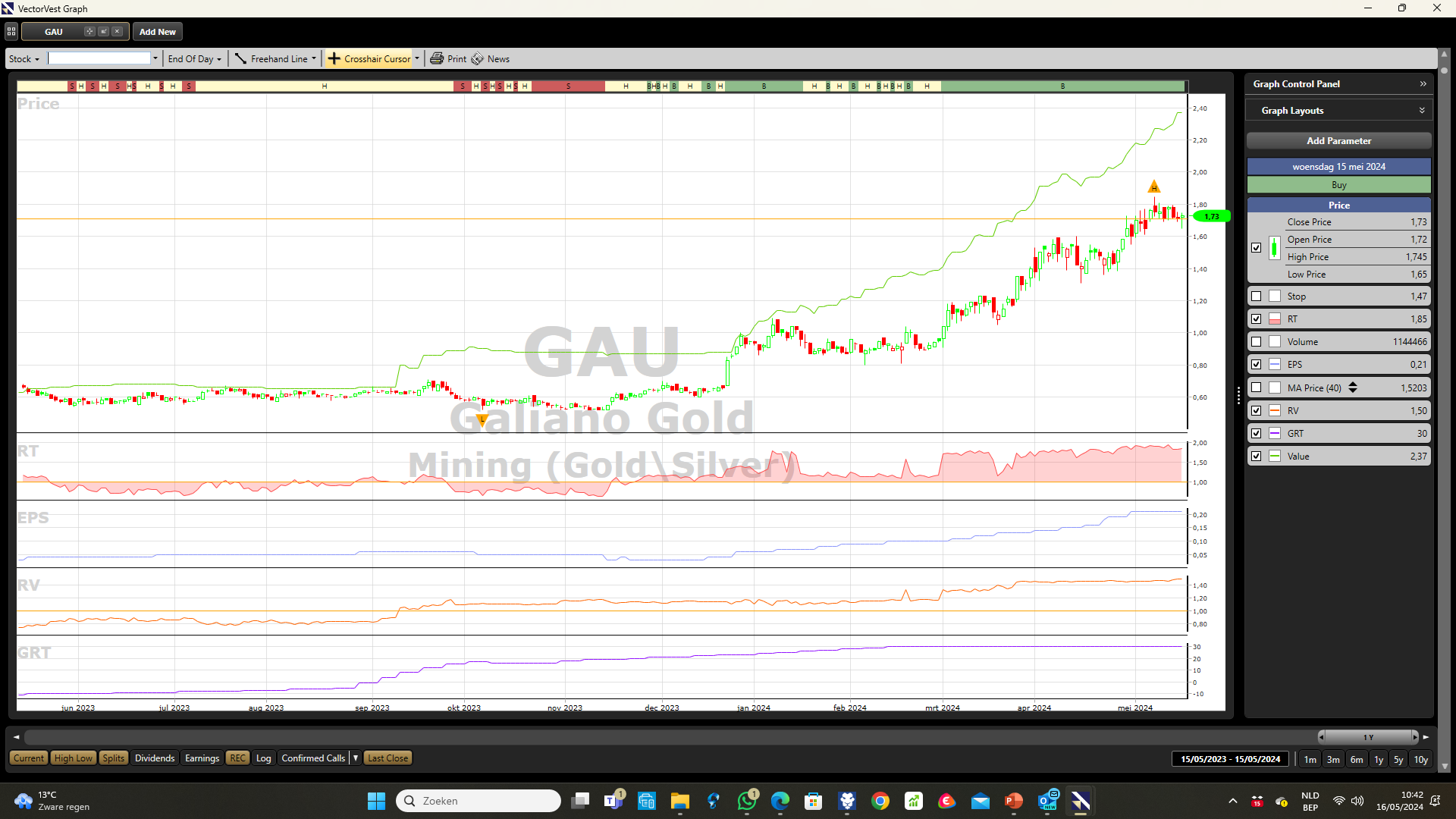 Koersdoel 2,4$ en nadien 4,2$
5/16/2024
29
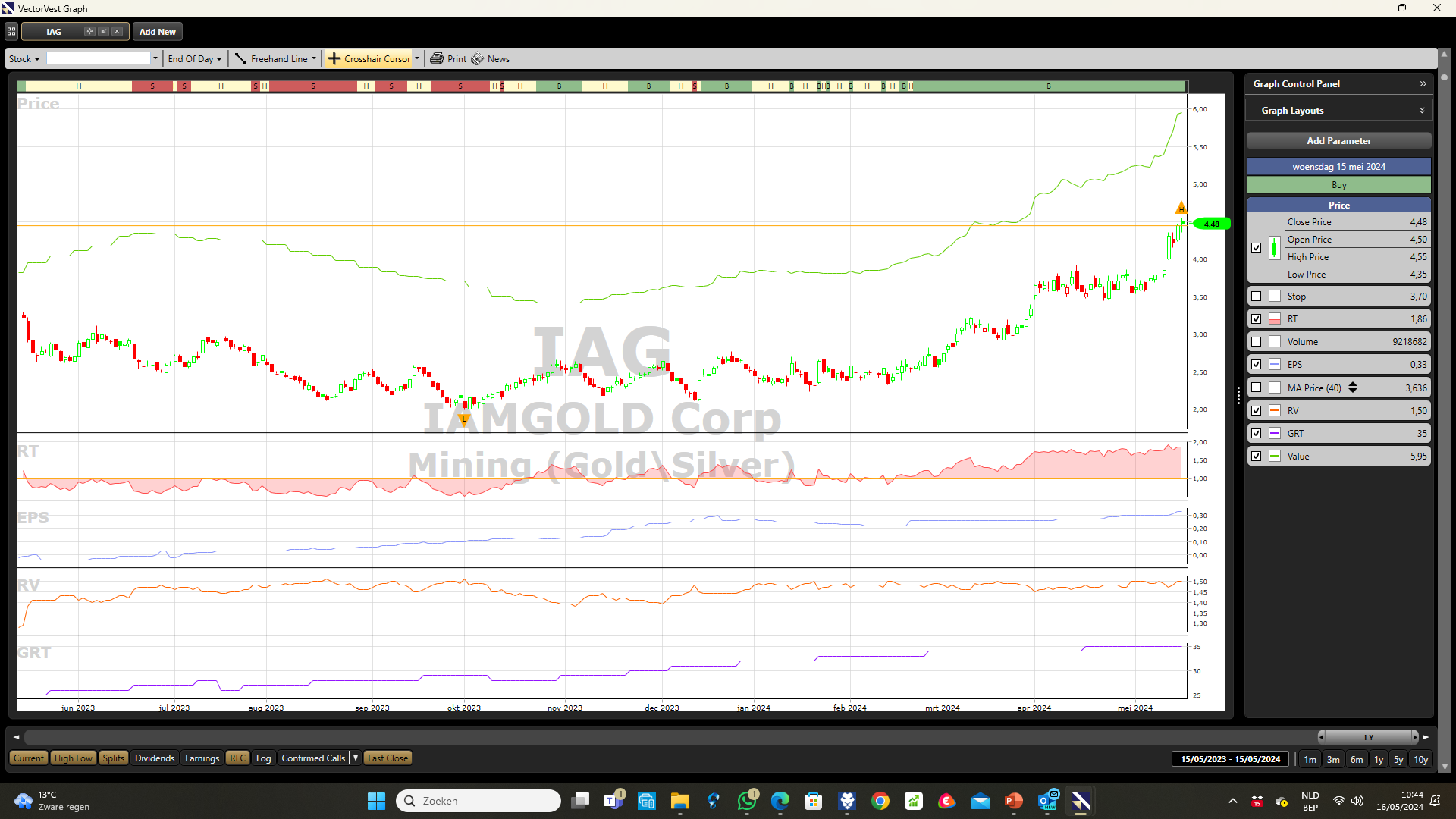 Koersdoel 7$
5/16/2024
30
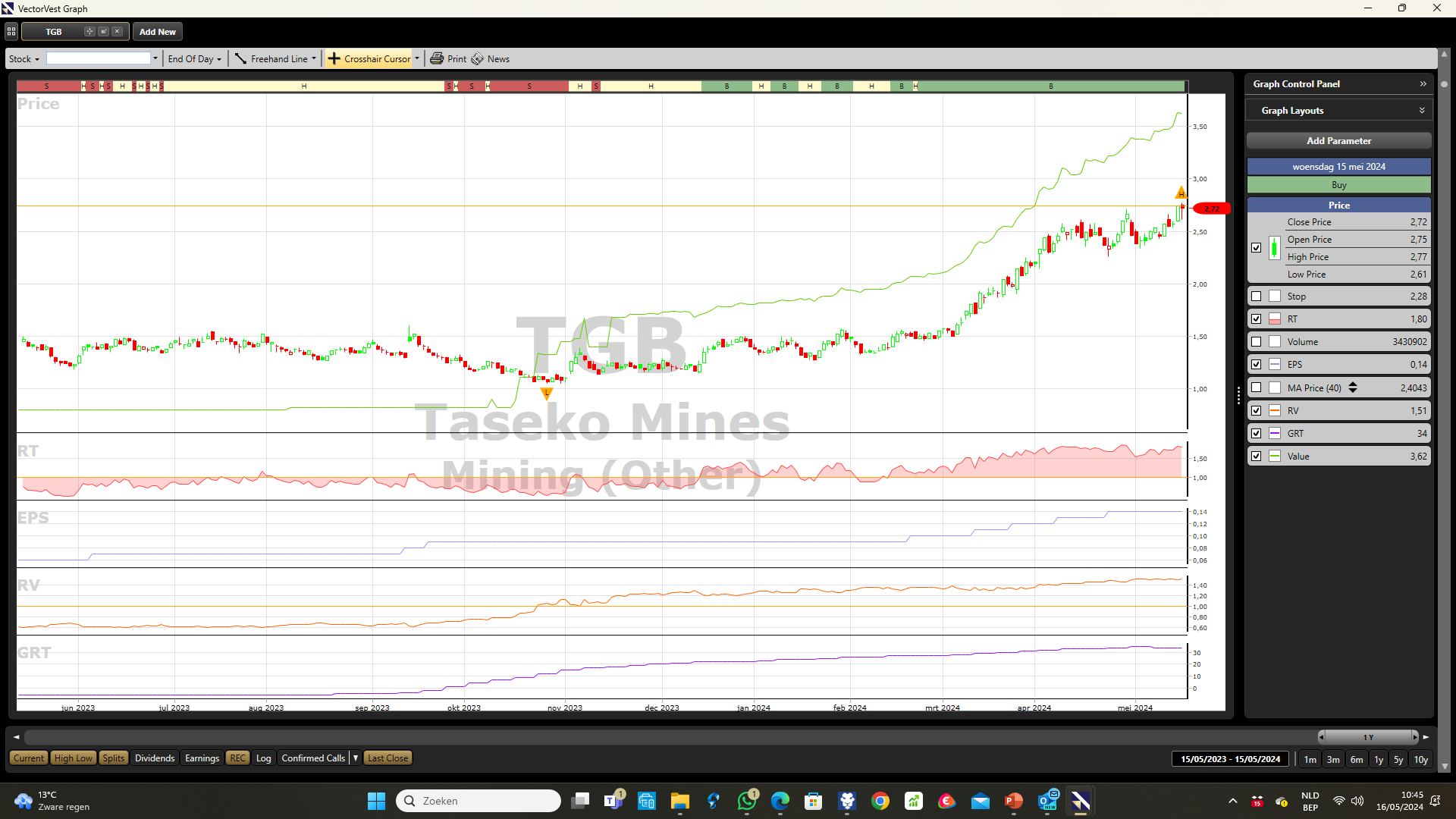 Koersdoel 5$
5/16/2024
31
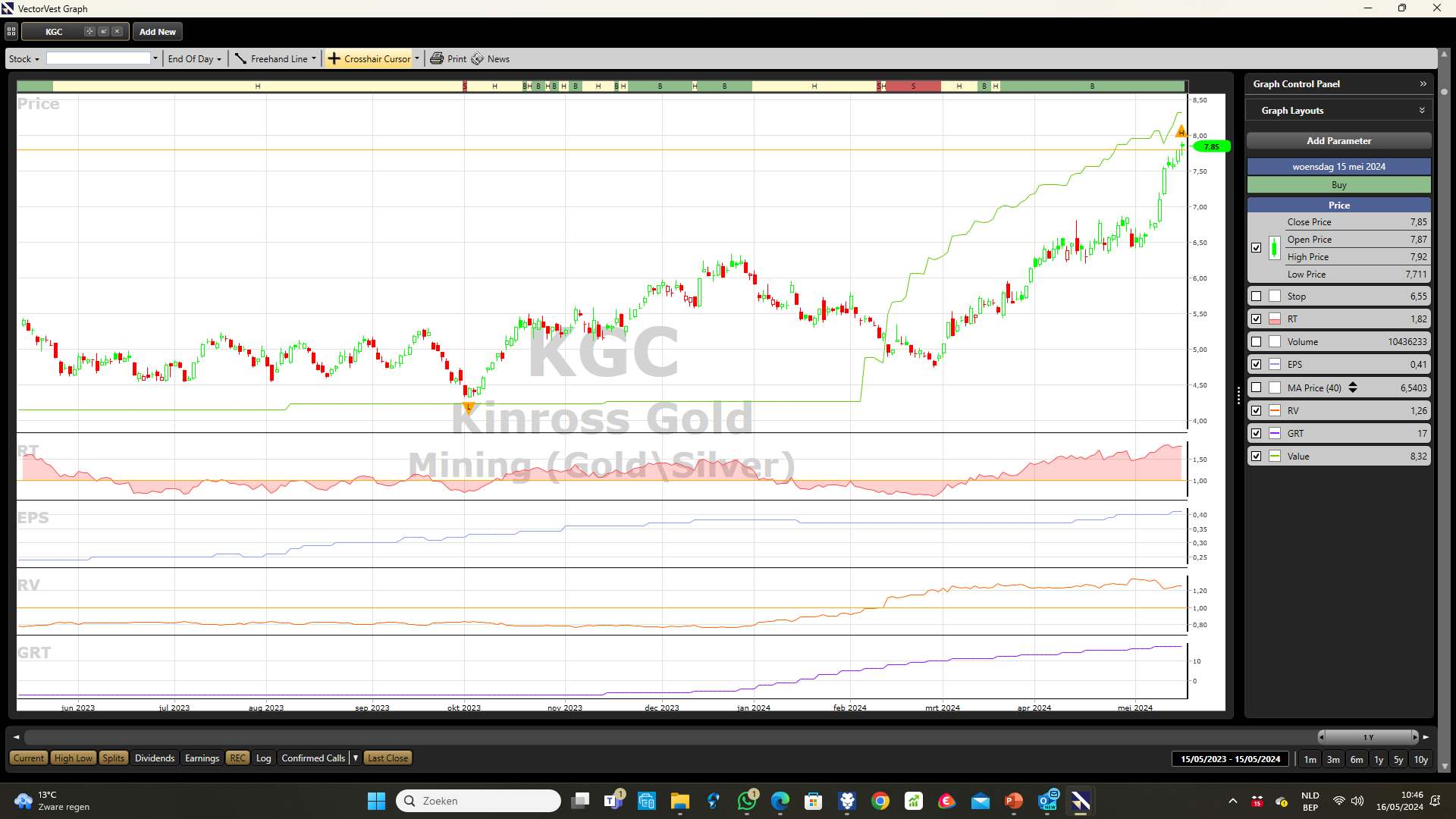 Koersdoel 14$
5/16/2024
32
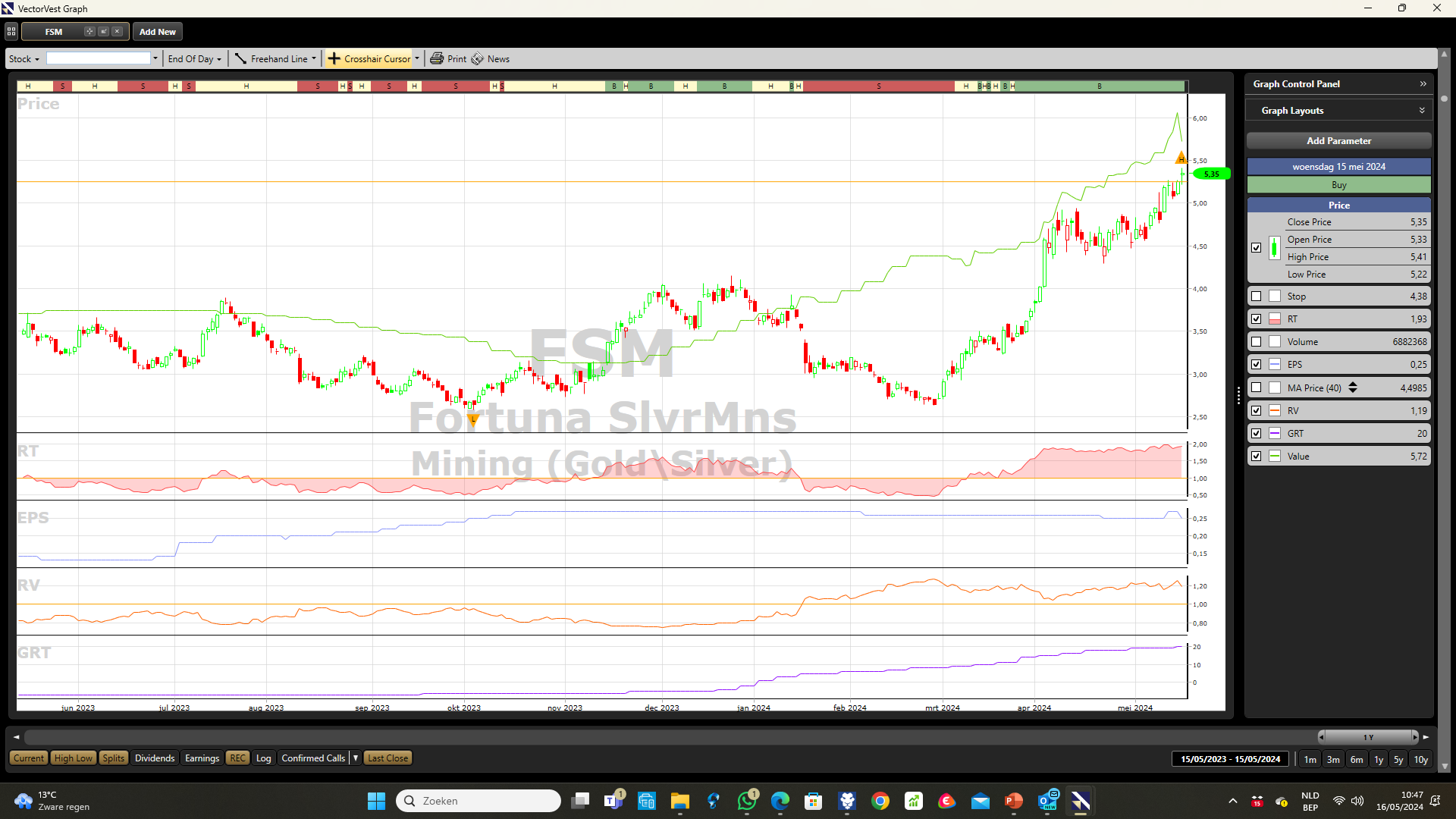 Koersdoel 9,5$
5/16/2024
33
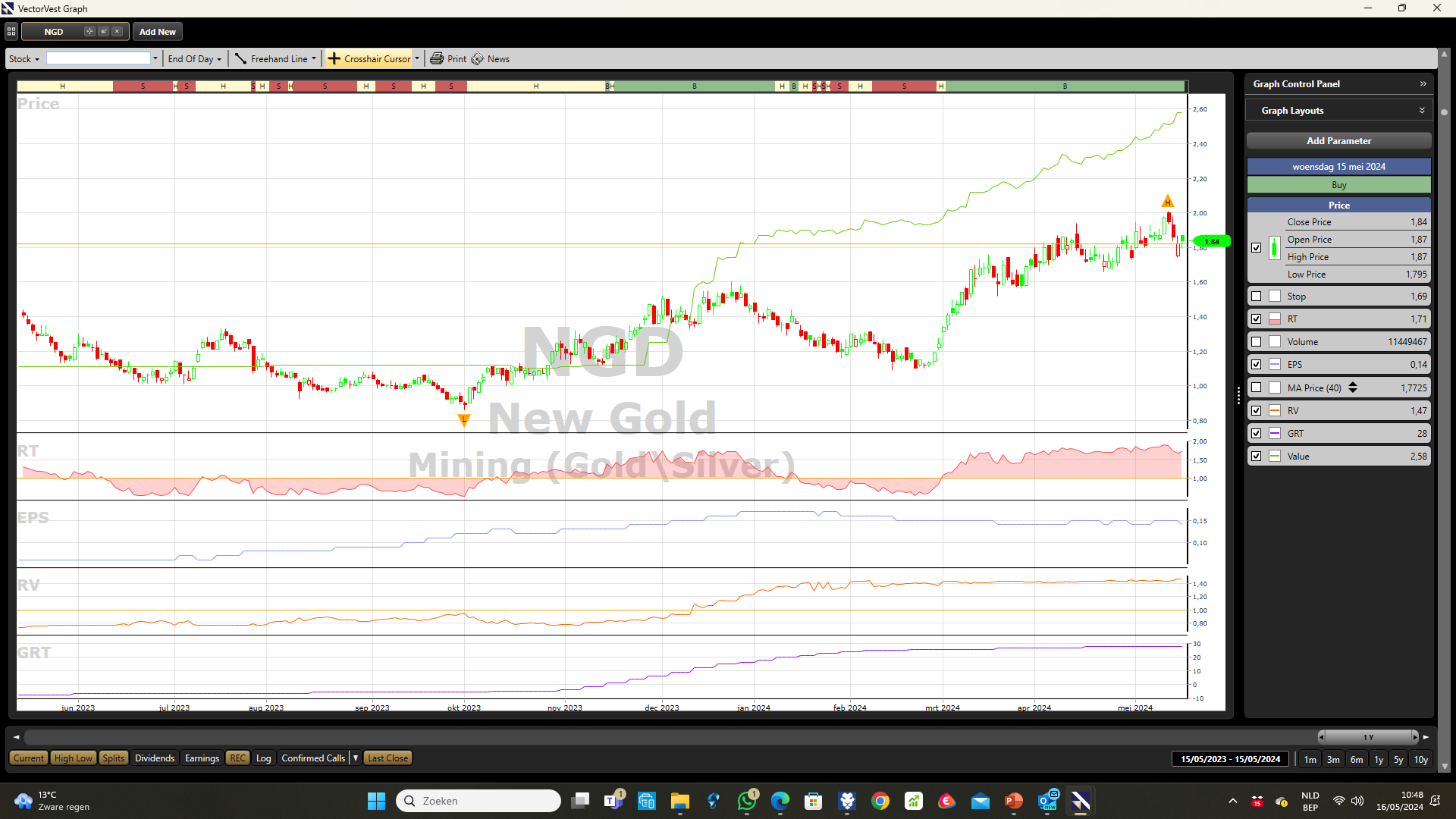 Koersdoel 4$
5/16/2024
34
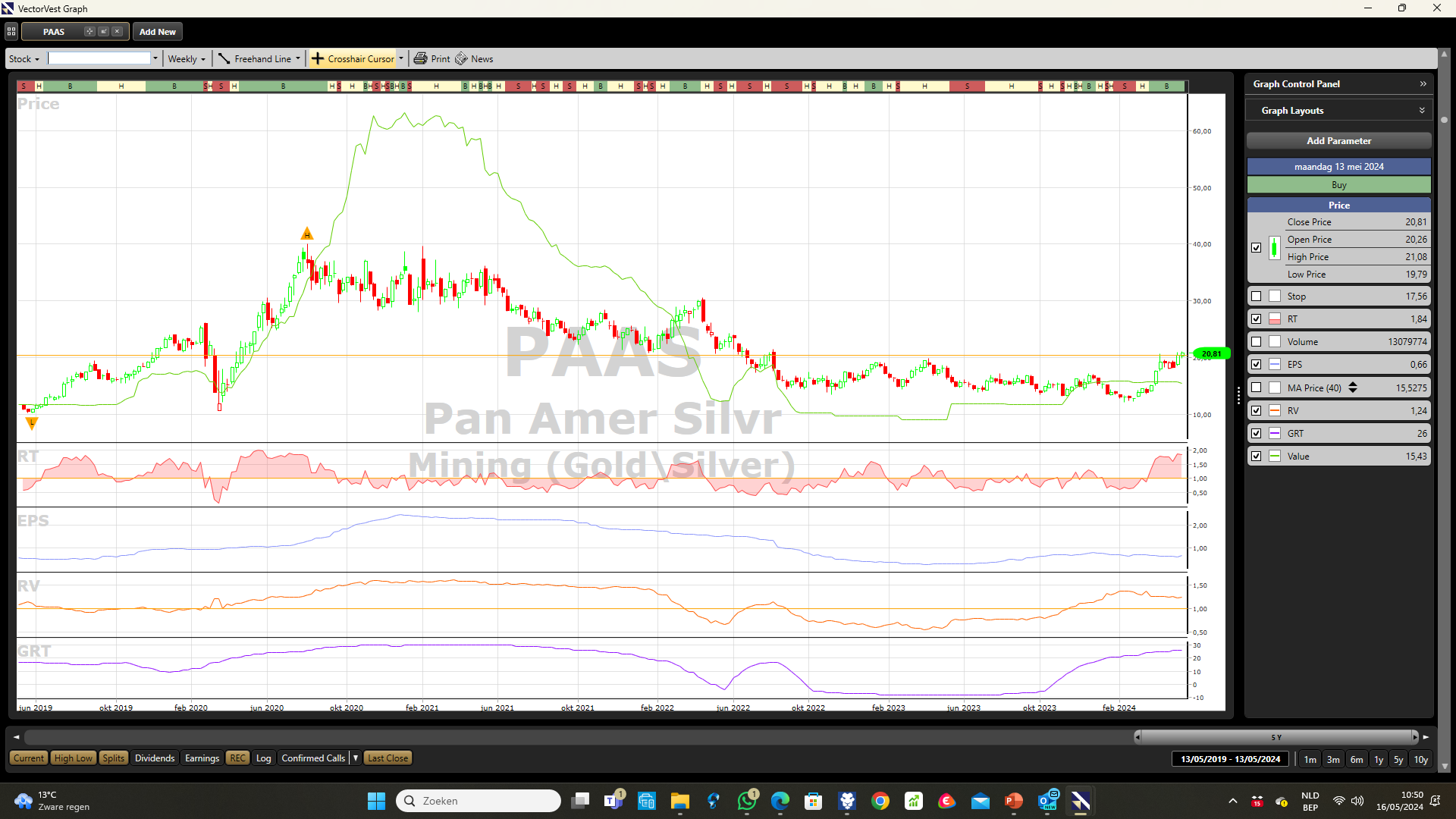 Koersdoel 50$
5/16/2024
35
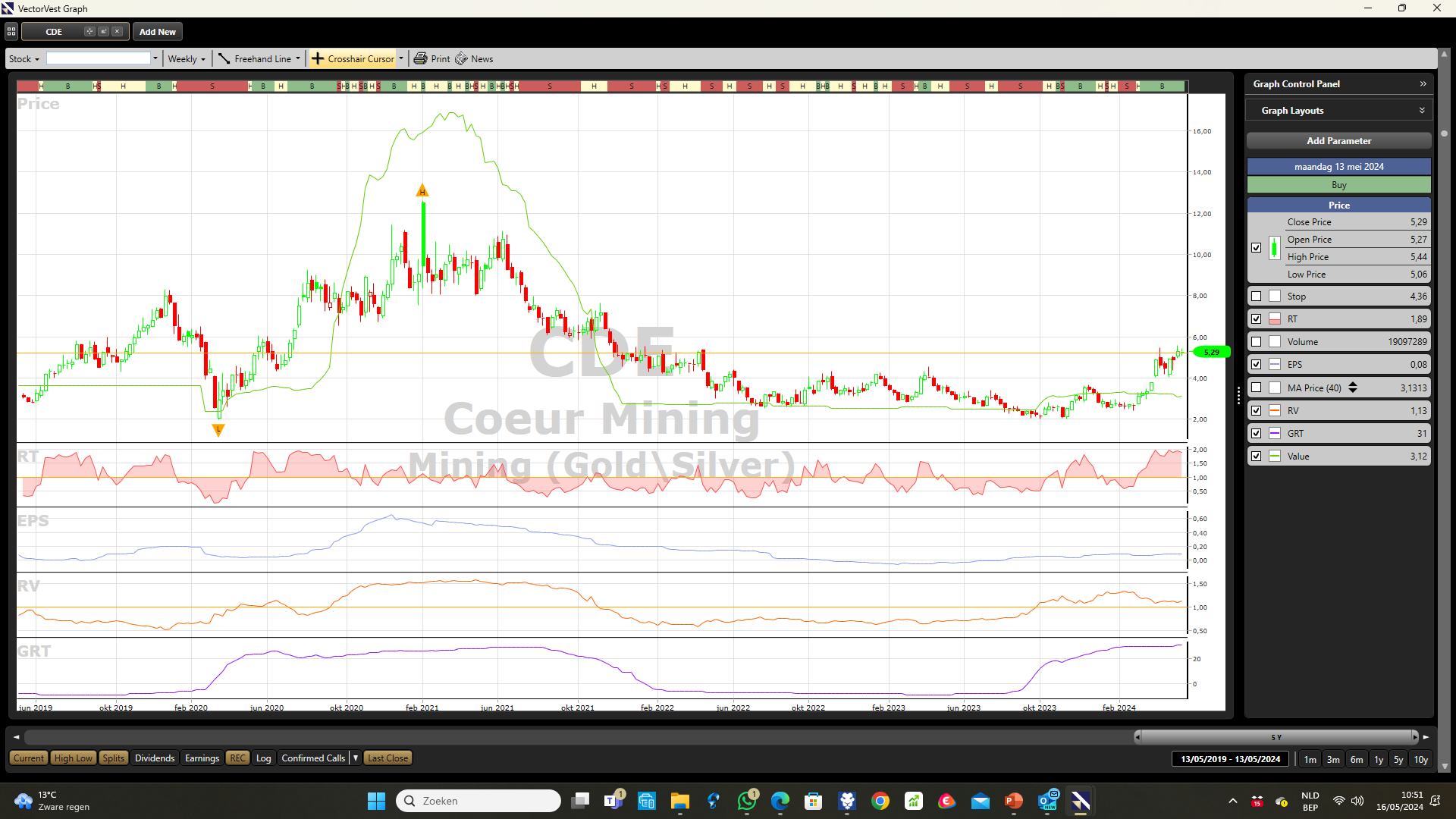 Koersdoel 7,5$-12,5$
5/16/2024
36
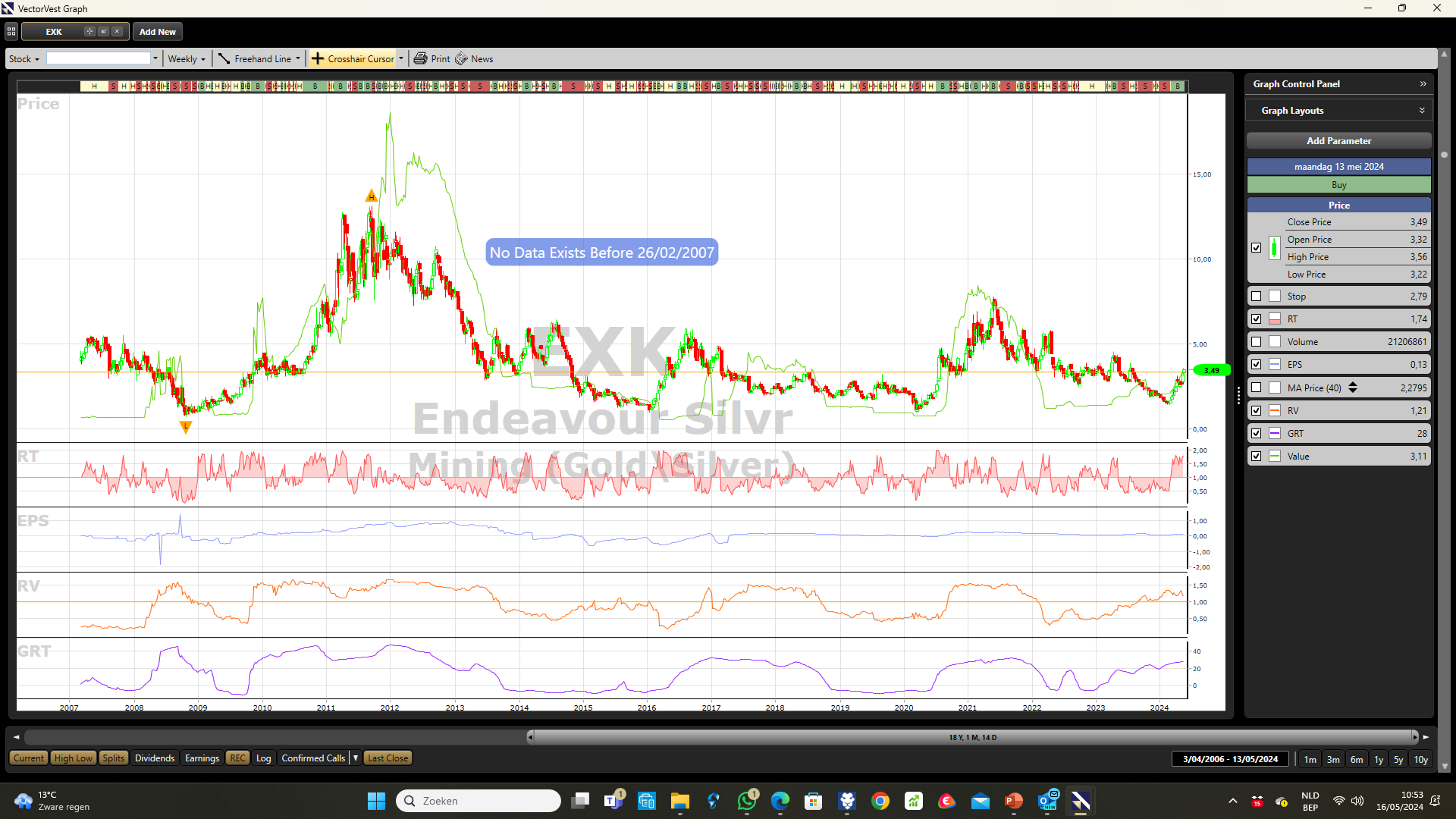 Koersdoel 11$
5/16/2024
37
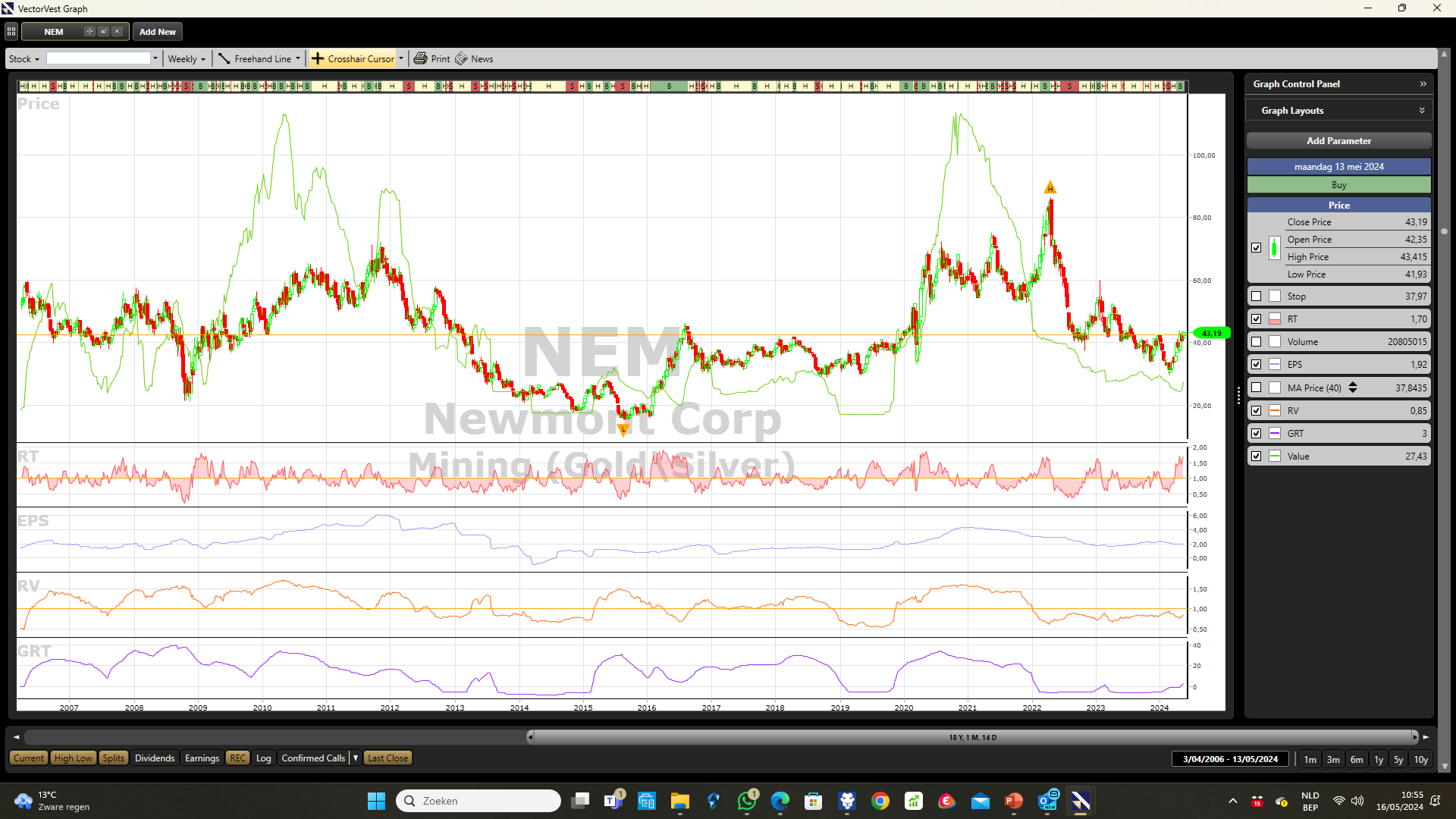 Verkopen en koop gpac of gau
5/16/2024
38
1 kg goud in 2000  10000€
Nu 70000€
5/16/2024
39
Aan en verkoop goud
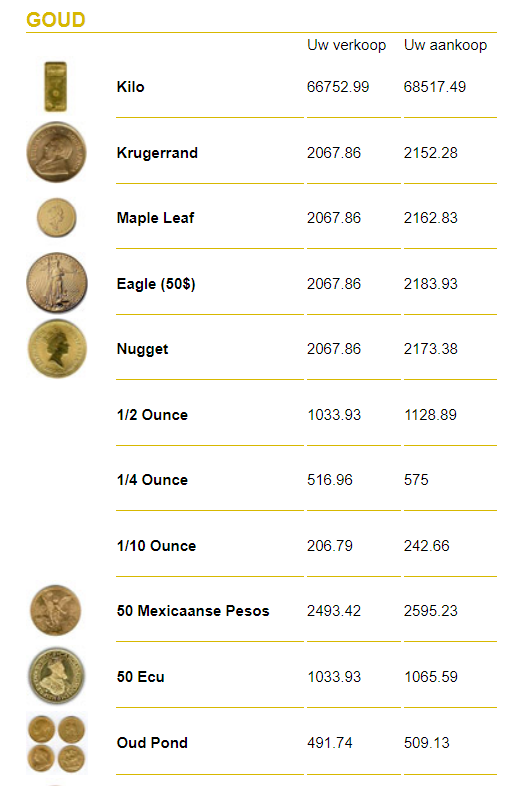 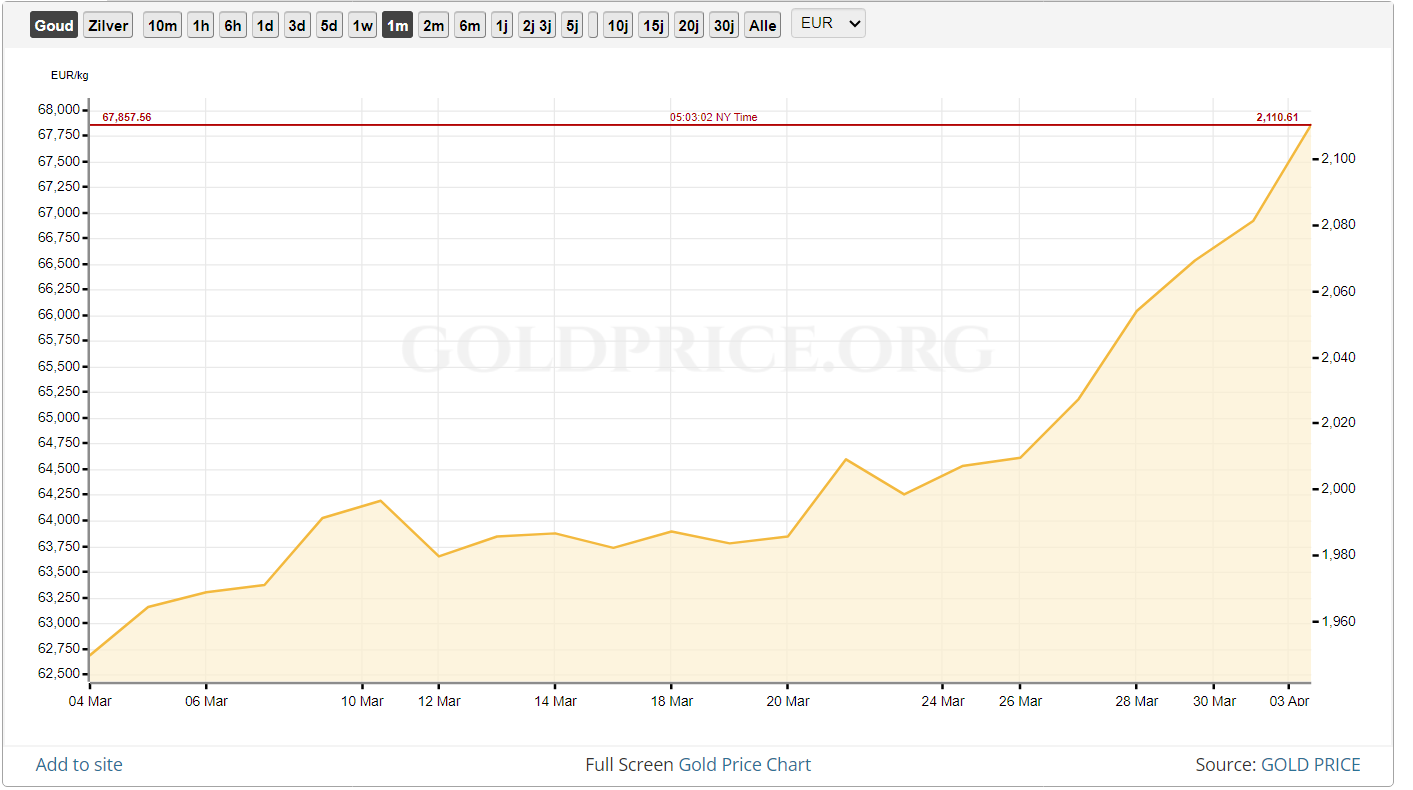 5/16/2024
40
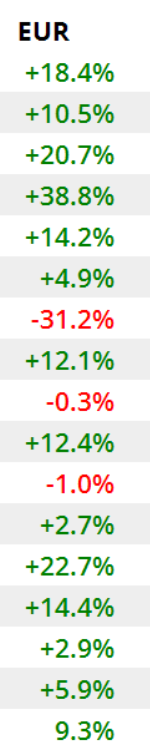 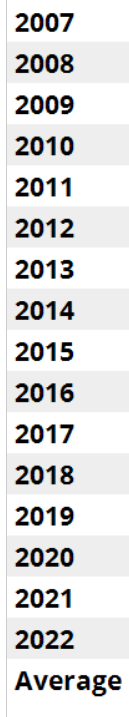 HOE KAN MEN ZICH BESCHERMEN TEGEN DEFLATIE OF KOOPKRACHTCRASH ??
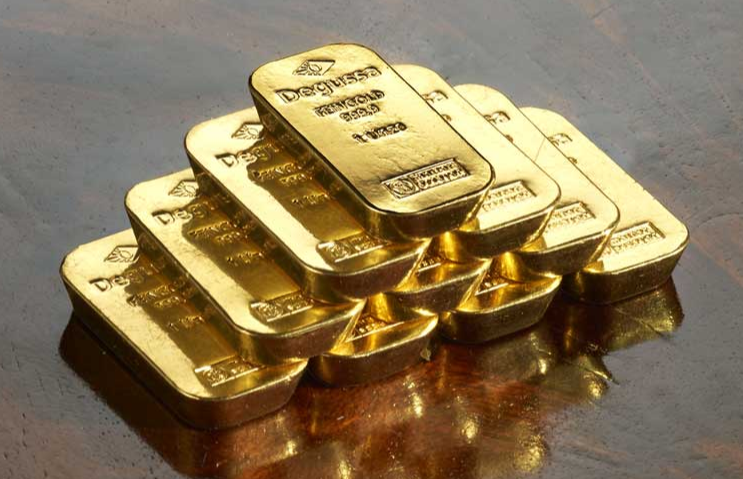 5/16/2024
41
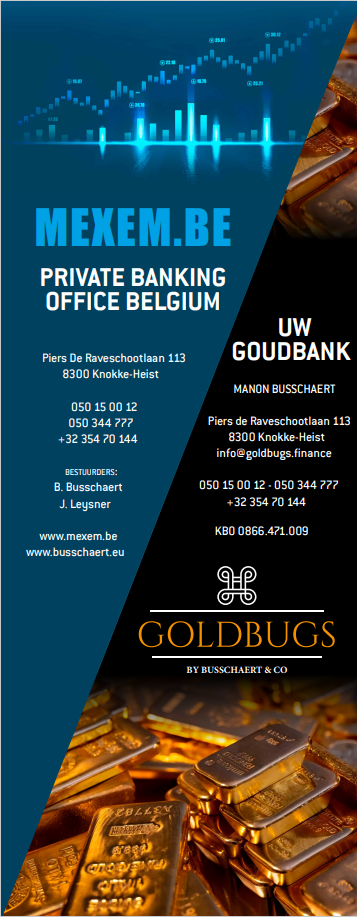 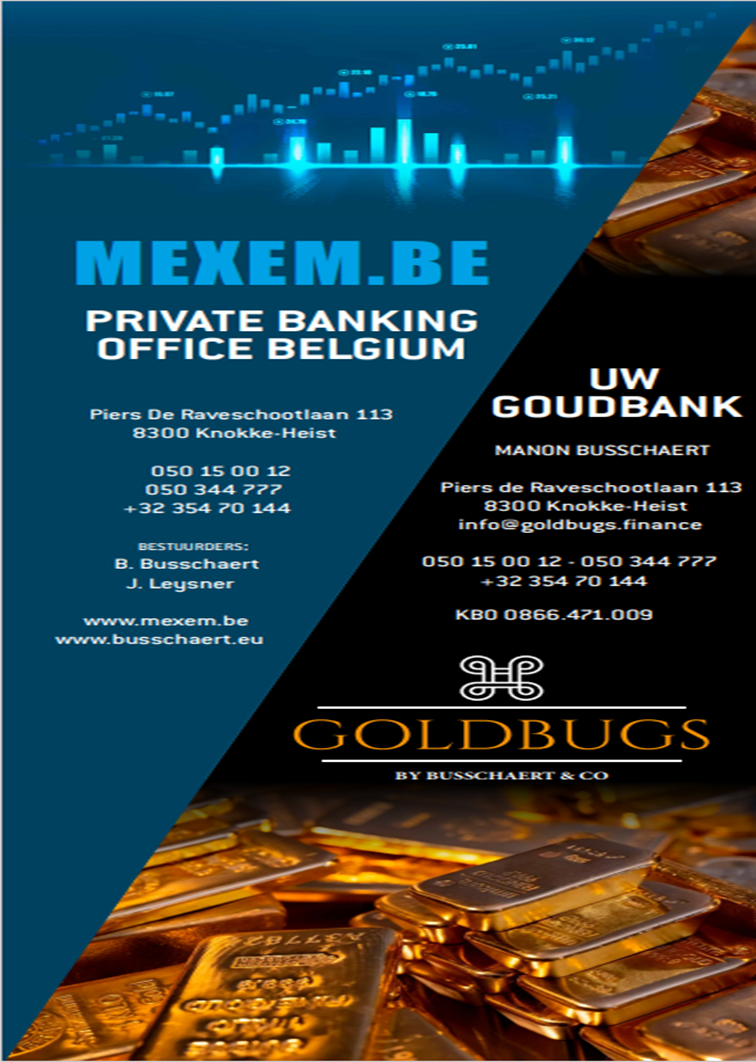 5/16/2024
42